Empowering ACOs: Leveraging Quality Management Tools for MIPS and Beyond
Shannon Campbell and Hazel Morrison
Regulatory Requirements for ACOs
How to avoid common pitfalls for ACOs
Using MeasureAble for MIPS and beyond
Regulatory Requirements for ACOs
Poll Question # 1
How actively do you monitor your quality performance throughout the year?
Annually 
Quarterly
Monthly
Actively/continuously
Intent of Quality Payment Program
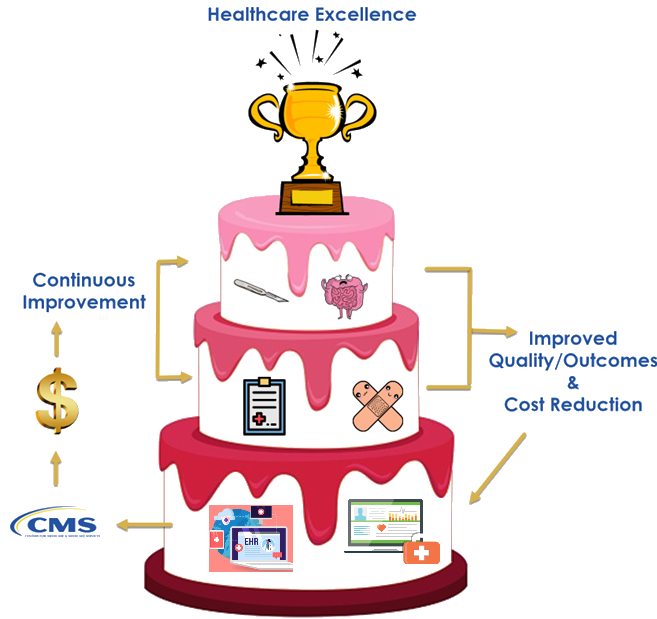 Intent of Quality Payment Program
Culture of continuous monitoring of performance.
Do monitor performance throughout the calendar year.
Identify and close gaps before submission.
Improve patient care.
Provide control over measure scores and financial incentives.
Don't simply engage in the measures during the submission period.
Waste of investment in EHR and data collection.
Risks patient outcomes.
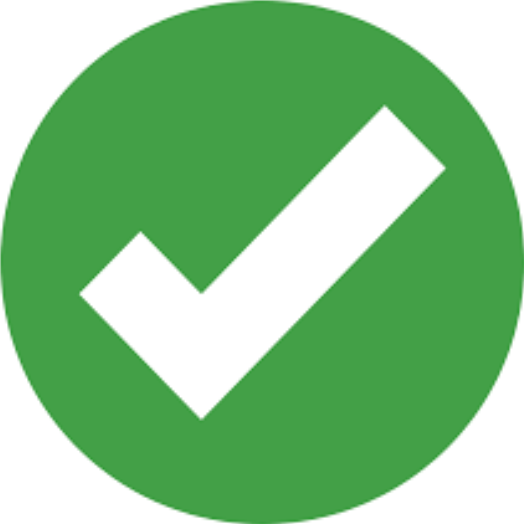 Why ACOs should embrace a culture that aligns with QPP:
Closure of performance gaps
Improve scores
More agile
Better equipped to adjust to CMS changes
Maximize financial incentives
Data sharing among organizations within the ACO
Supporting the continuum of care
Shared accountability for patient care
Poll Question # 2
How actively do you manage performance?
We do not have care gap closure processes. We submit the data to CMS. 
We notify member organizations about care gaps.
We identify patterns in care gaps and provide member organizations with insights for improvement.
We actively work with member organizations to improve their processes related to care gaps. 
Other
ACO Submission Options
CY2021 PFS Final Rule aligned MSSP with MIPS, shifting MSSP ACOs from quality data submission via CMS Web Interface to Traditional MIPS methods.
(CMS Web Interface will sunset at end of 2024 performance period; unavailable as of 2025 performance period)
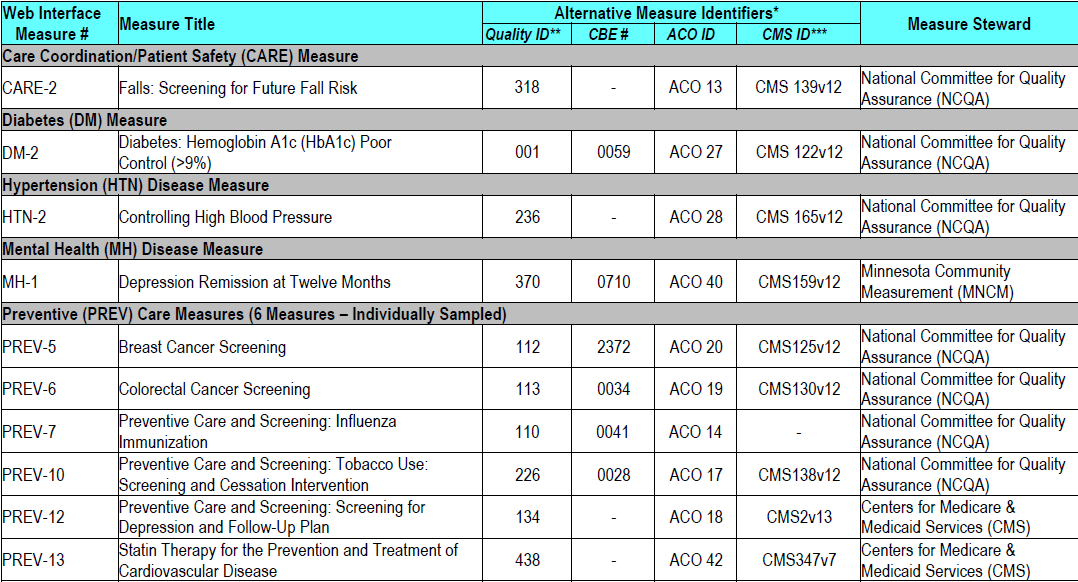 Medicare patients
ACO Submission Options
Optional for 2021 through 2024 performance period
CMS Web Interface will sunset at the end of 2024
Required for 2025 performance period
CQMs/Medicare CQMs/eCQMs
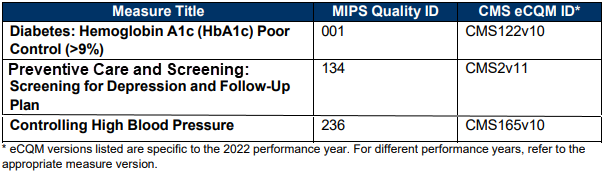 All patients, regardless of payer. 
(Medicare, Medicaid, commercial, self-pay, etc.)
Data Completeness for ACOs
At the measure level
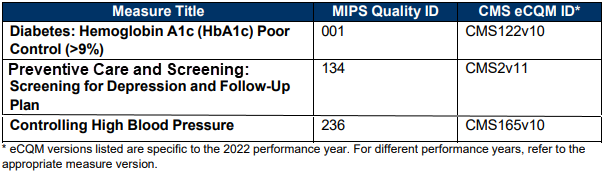 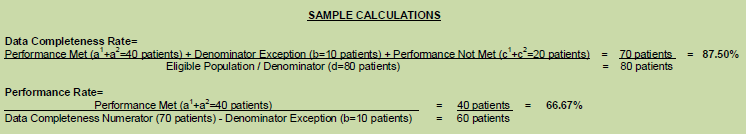 ACO Performance Categories and Weighting
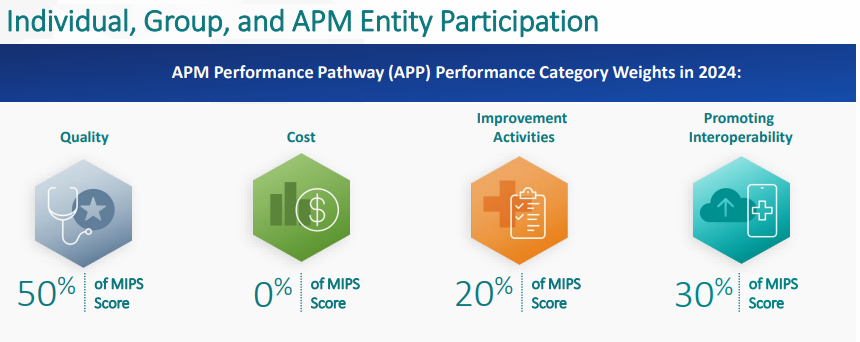 CY2024 PFS Rule change:
2024: Qualified Participants (QPs) and
            Partial QPs exempt from PI
2025: QPs and Partial QPs must submit PI     (either at the ACO level or other)
*Categories and weights differ for ACO MIPS eligible clinicians who aren't QPs & may be required to submit MIPS.
MSSP ACO Performance Categories and Weighting
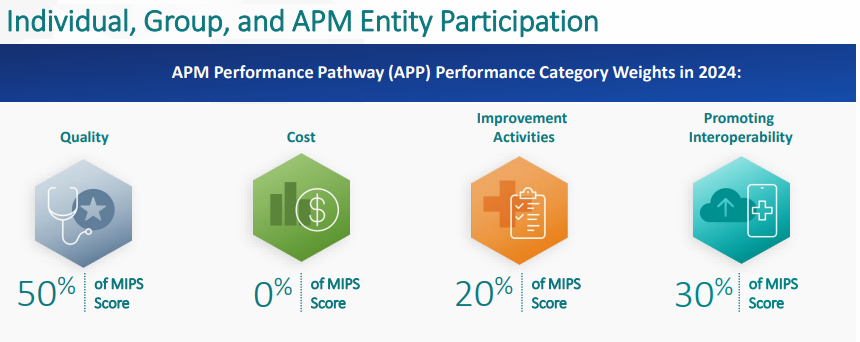 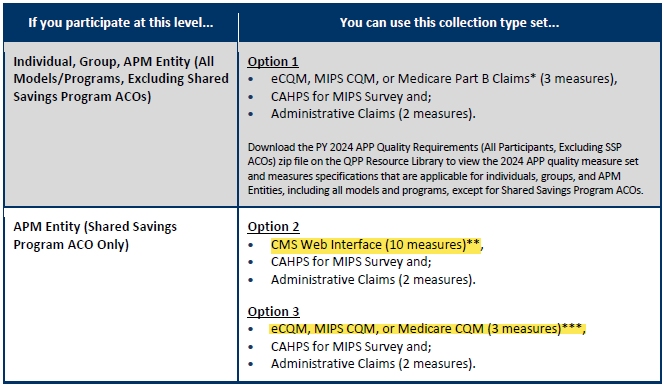 *Categories and weights differ for ACO MIPS eligible clinicians who aren't QPs & may be required to submit MIPS.
MSSP ACO Participant Performance Categories and Weighting
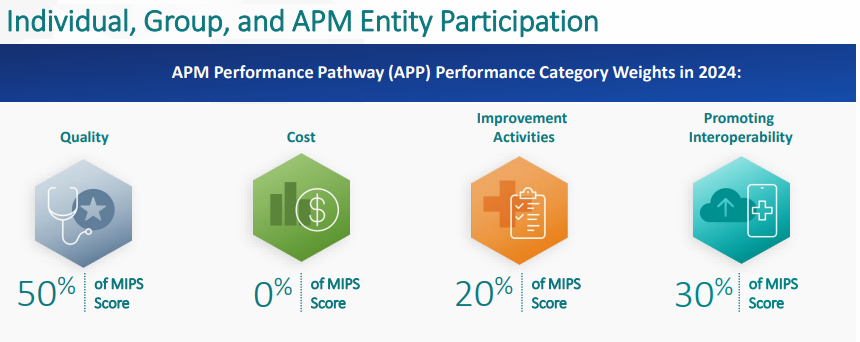 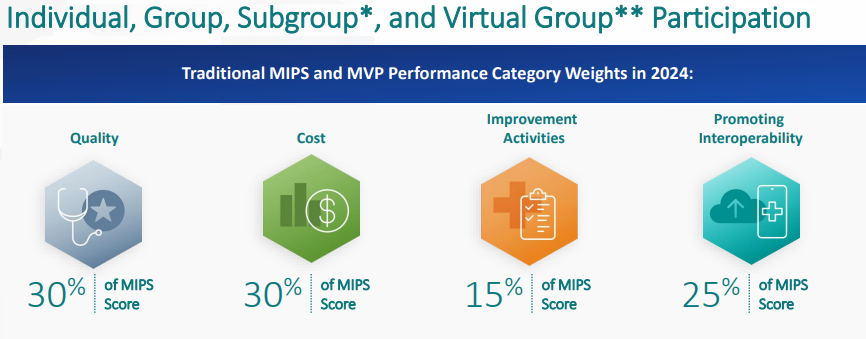 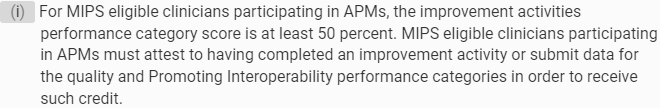 Common Questions and Concerns
FAQs
What is the intention of data completeness?
CQMs 
(and now Medicare CQMs)

2017 performance year: 50%​
2018 performance year: 60%​
2019 performance year: 60%​
2020 performance year: 70%​
2021 performance year: 70%​
2022 performance year: 70%​
2023 performance year: 70%​
2024 performance year: 75%​
2025 performance year: 75%​
2026 performance year: 75%
eCQMs

No data completeness requirement. 

The electronic collection method inherently has a data completeness rate of 100%.
FAQs
Does the eCQM/CQM reporting incentive also apply to Medicare CQMs?
No, it does not.

The reporting incentive applies to all payer/all patient reporting. 

Medicare CQMs only include Medicare beneficiaries, so they are not eligible for the incentive.
Using MeasureAble for MIPS and Beyond
[Speaker Notes: 0 min]
Poll Question # 3
How familiar are you with the MeasureAble product?
I have never seen a MeasureAble dashboard. 
I have seen a demo, but I have never used MeasureAble. 
I use MeasureAble to track performance. 
I use MeasureAble today to track performance and to submit.
Stepping Up the Value of Measures
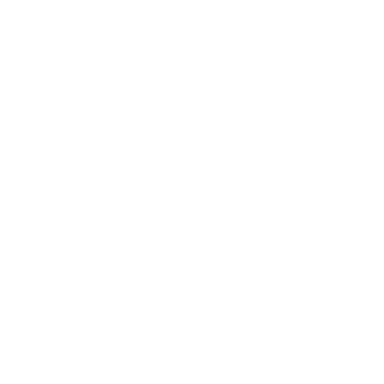 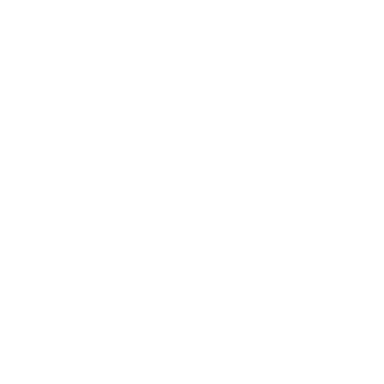 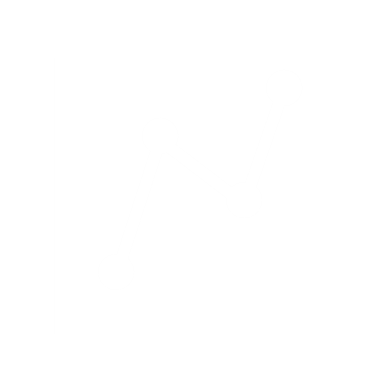 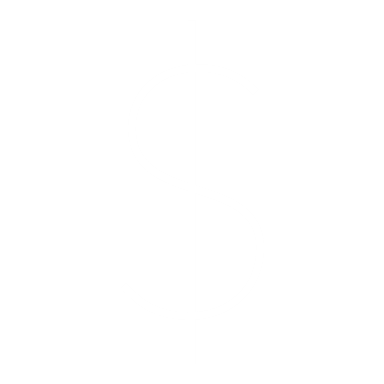 Compensation
Improvement
Reduced penalties and increased bonuses based on improvement in your quality scores
Insights
Tools support improvement work to provide better care and increase your quality scores
Regulatory
Analytics help you understand the reasons behind your quality scores
Streamlined workflows to submit data to meet requirements
Using MeasureAble to Gain Insights for Improvement
Monitor and manage performance with 5 simple screens

Gain actionable-insights using color-coding to improve and close gaps-in-care

Drill down from summary view to patient level for root-cause analysis
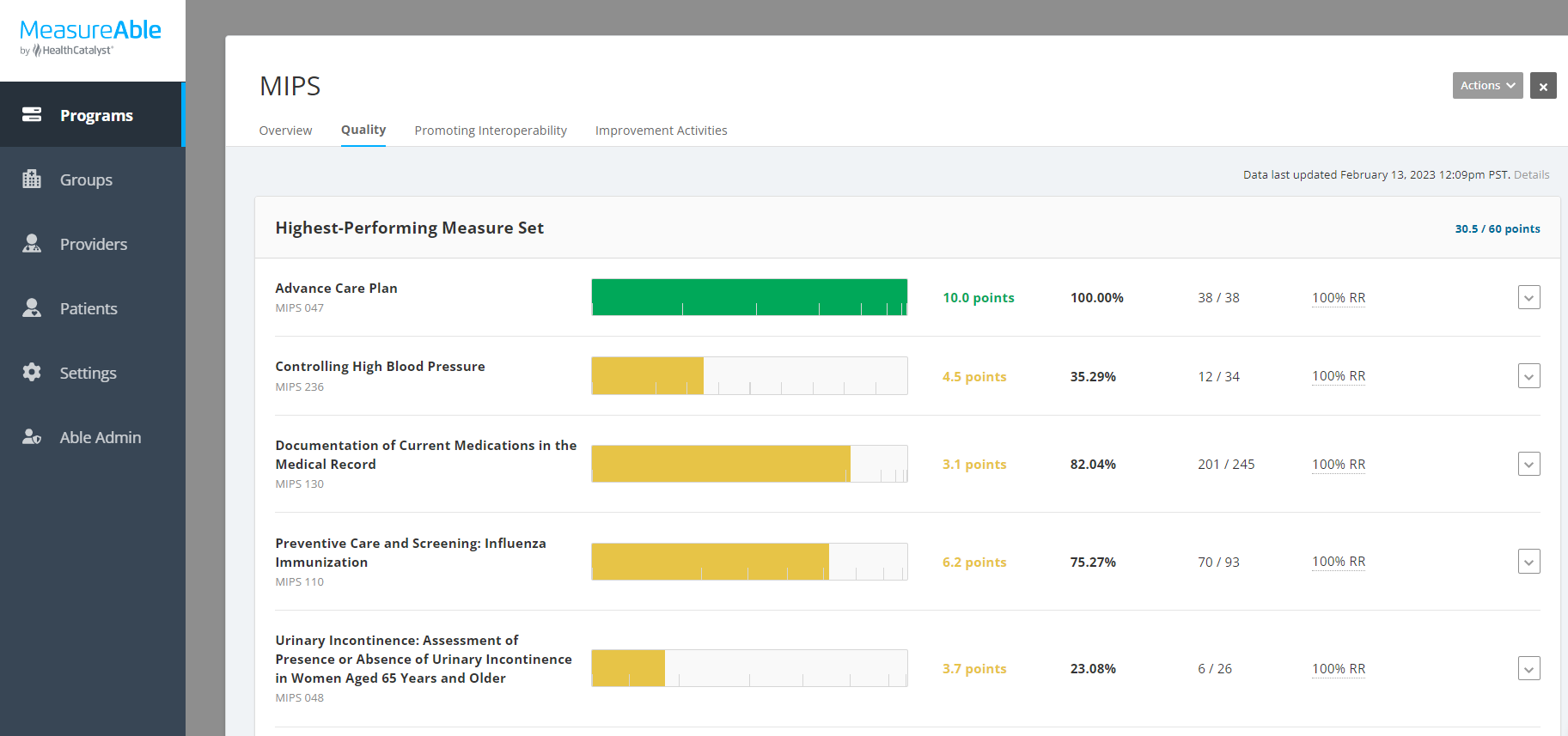 Program Summary
Groups
Providers
Patients
Patient Record
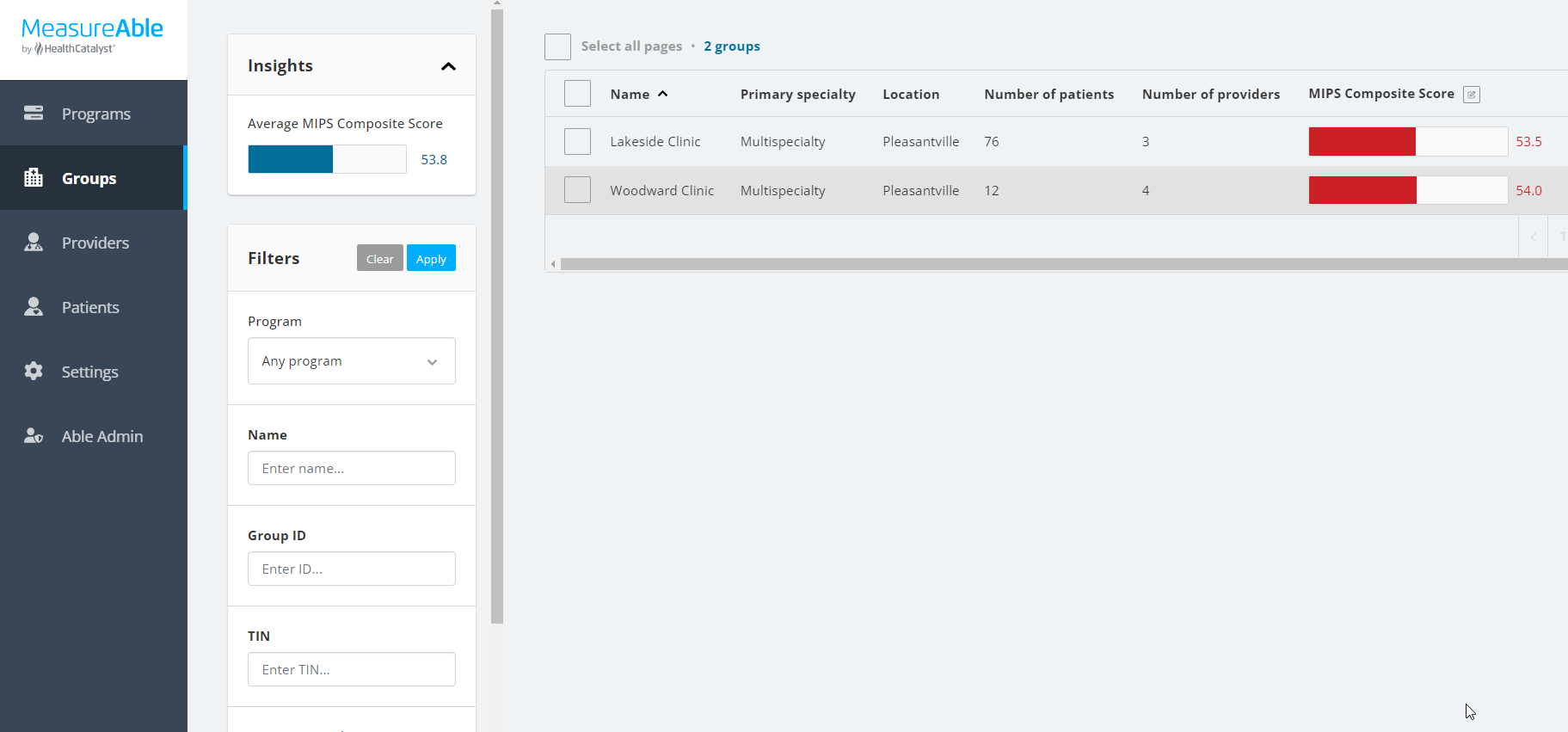 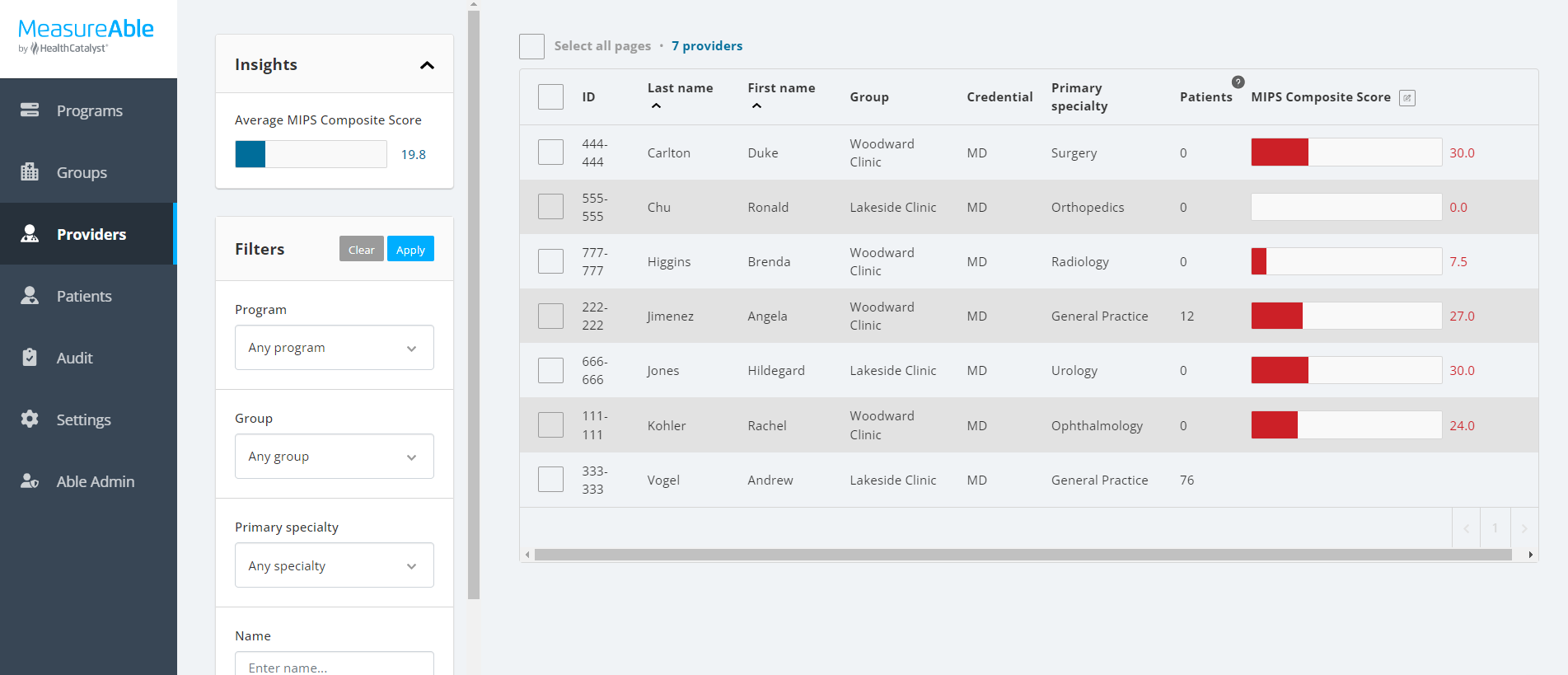 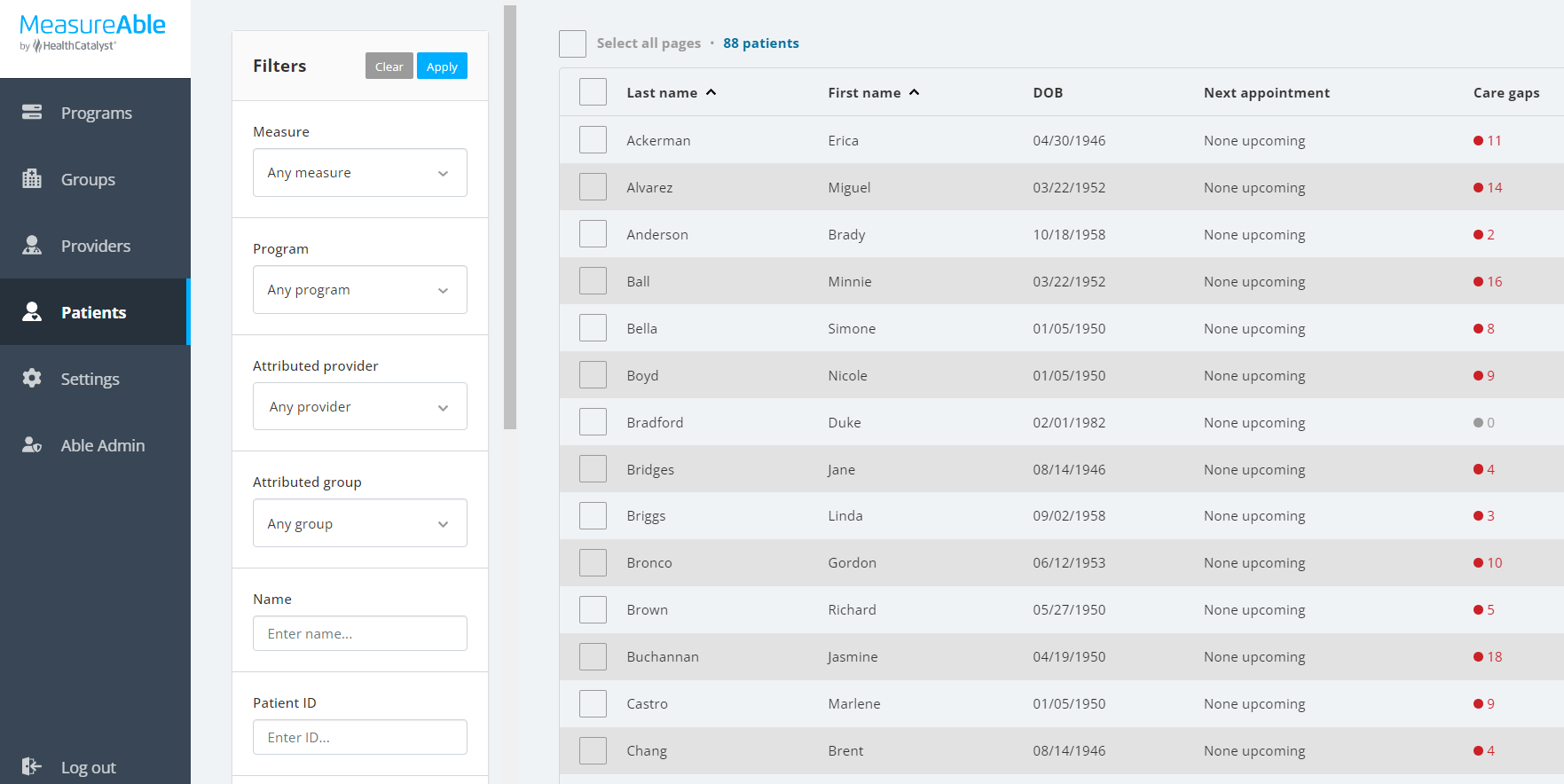 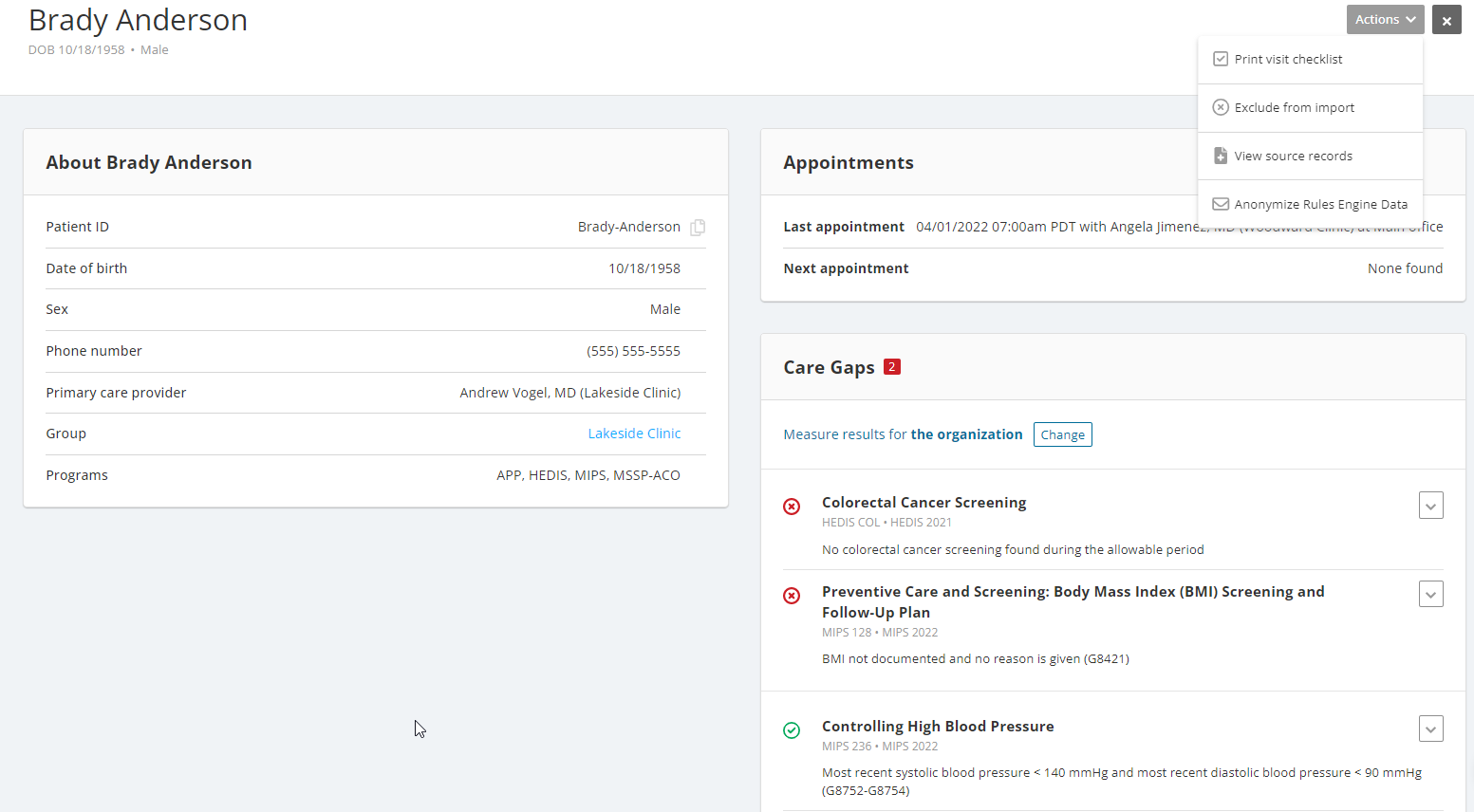 Poll Question # 4
What are your submission plans for Performance Year 2024?
We do not plan to submit at the ACO level. 
We plan to submit traditional CQMs. 
We plan to submit Medicare CQMs. 
We plan to submit eCQMs. 
We plan to submit via the CMS web interface.
Viewing and Tracking Quality Performance
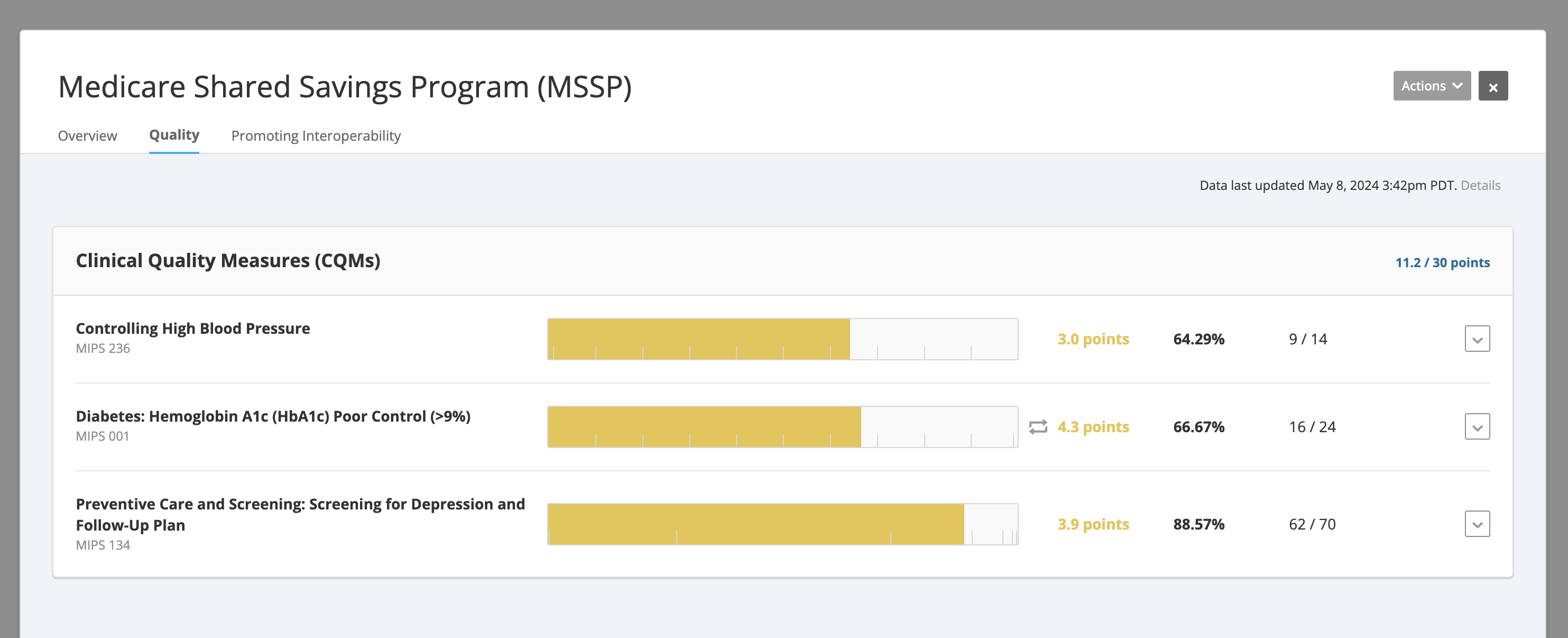 Submission through Able Health Qualified Registry
Use the Actions menu to open the submission wizard.
You will be guided through a step-by-step process of filling out all the configurations and attestations needed for your submission. 
You can use the submission wizard to submit via the Able Health qualified registry. 
Once the submission is complete, you can  download all documentation related to your submission.
Submission through QRDA III Export
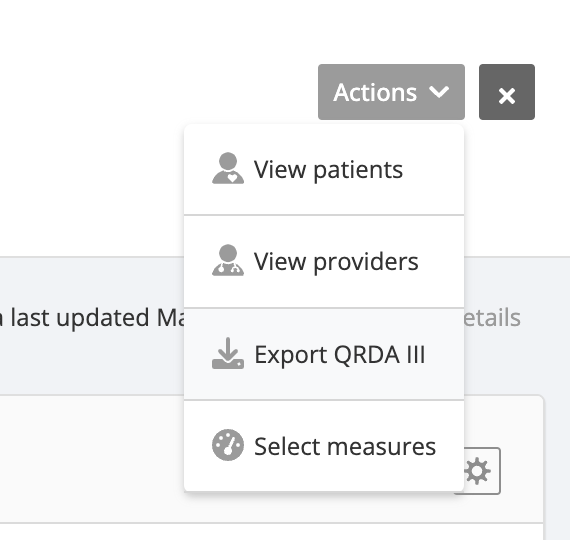 Use the Actions menu to export QRDA III file(s). 
You will be emailed a secure link to download the QRDA III files. 
Log into the QPP web portal using a HARP account. 
Upload the QRDA III files to the QPP web portal. 
Use the MeasureAble submission wizard to submit PI measures.
Promoting Interoperability
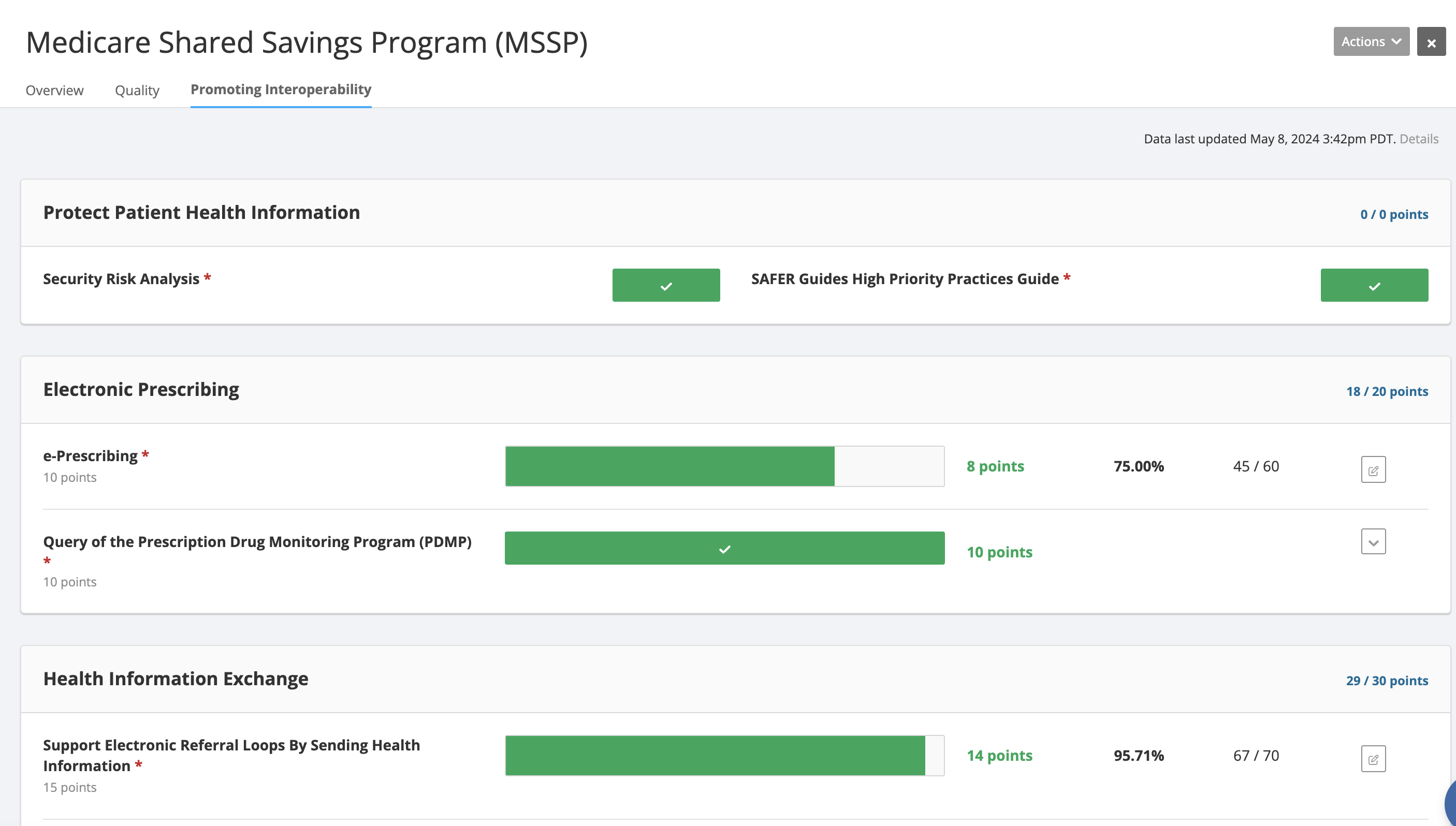 Improvement Activities and Cost
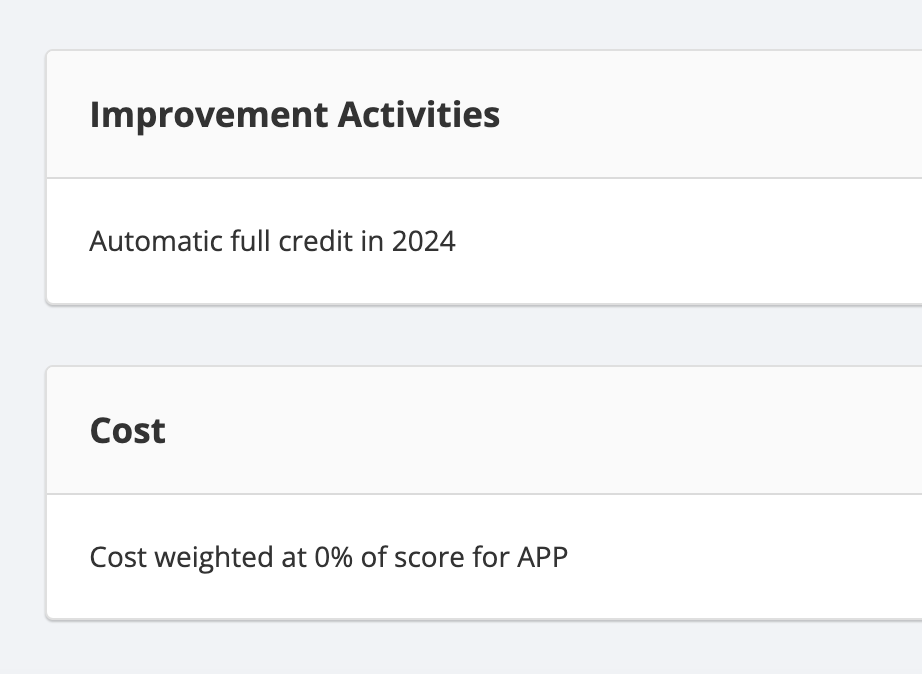 Estimating Your Composite Score
Resources for MSSP ACO Quality Reporting
APP Quality Requirements (MSSP ACOs)
MSSP: Reporting MIPS CQMs and eCQMs in the APP
2024 MIPS Quality Measures List
2024 MIPS Quality Measure Specifications
2024 Medicare CQM Specifications
2024 Medicare CQM Checklist
2024 MIPS Quality Data Completeness Quick Guide
Presenters 
Shannon Campbell | Sr. Manager of Regulatory Measures Program
Hazel Morrison | MeasureAble Product Manager
Host
Alora Martin | Webinar Program Manager
hcwebinars@healthcatalyst.com
Thank You!